Changes to the Quality Matters 7th Edition HE Rubric
Dr. Alise Hagan
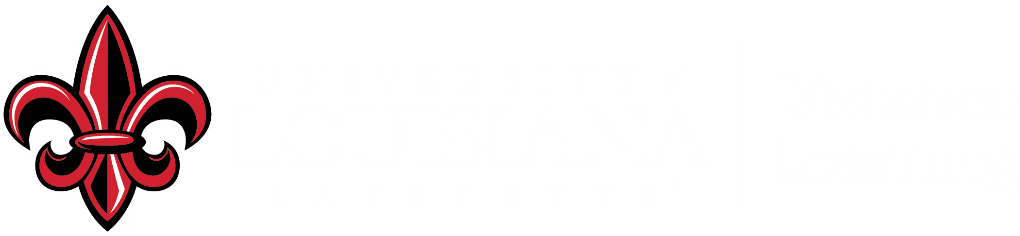 distancelearning@louisiana.edu
Agenda
About the QM Rubric Update
Changes to QM Point Values
Changes to Specific Review Changes
Resources
QM Rubric Update
QM Rubric Update
QM Rubric Update: Higher Education 7th Edition 
Available June 5, 2023
Free through January 4, 2024 (then available for fee)
Self-paced, fully online workshop consisting of 6 modules
Estimated duration: 6-8 hours
Must pass Rubric Update Assessment with a score of 85% or better for successful completion.
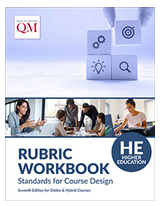 QM Rubric Update
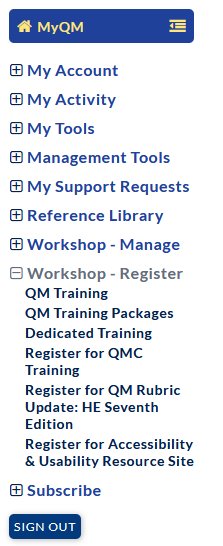 To Register:
Log in to MyQM. 
Click Workshop - Register then Register for QM Rubric Update: HE Seventh Edition
Follow steps to register self or others.
To Access Course:
Log in to MyQM. 
Click Classroom icon.
Locate and click the June 5, 2023, Rubric Update course.
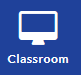 QM Rubric Changes
Changes to the Rubric
Key Rubric Changes Overall
Wording: 
"Blended Courses" now "Hybrid Courses"
"Learning objectives or competencies" now "learning objectives"
Special instructions added for course types, modalities, and reviewers
Emphasis on creating welcoming and inclusive courses
Other changes to provide additional clarification (editorial, grammatical, etc.)
Key Changes in GS1
Key Changes in GS2
Key Changes in GS3
Key Changes in GS3
Key Changes in GS4
Key Changes in GS5
Key Changes in GS6
Key Changes in GS7
Key Changes in GS8
Key Changes in GS8
Resources
Rubric Update 7th Edition: https://www.qualitymatters.org/index.php/professional-development/workshops/higher-ed-rubric-update
Announcements
Join the Moodle Teaching and Learning Community on Teams!
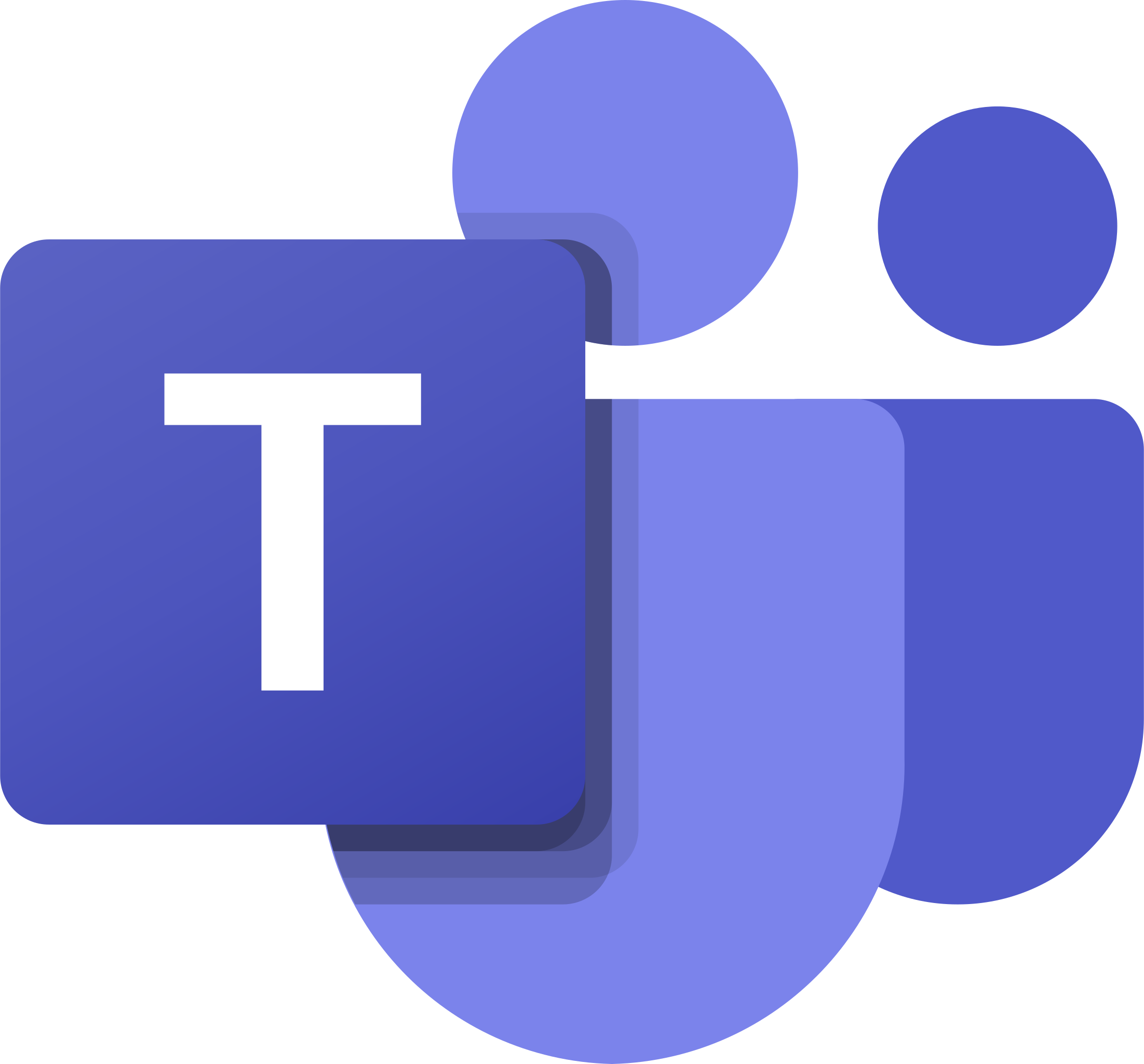 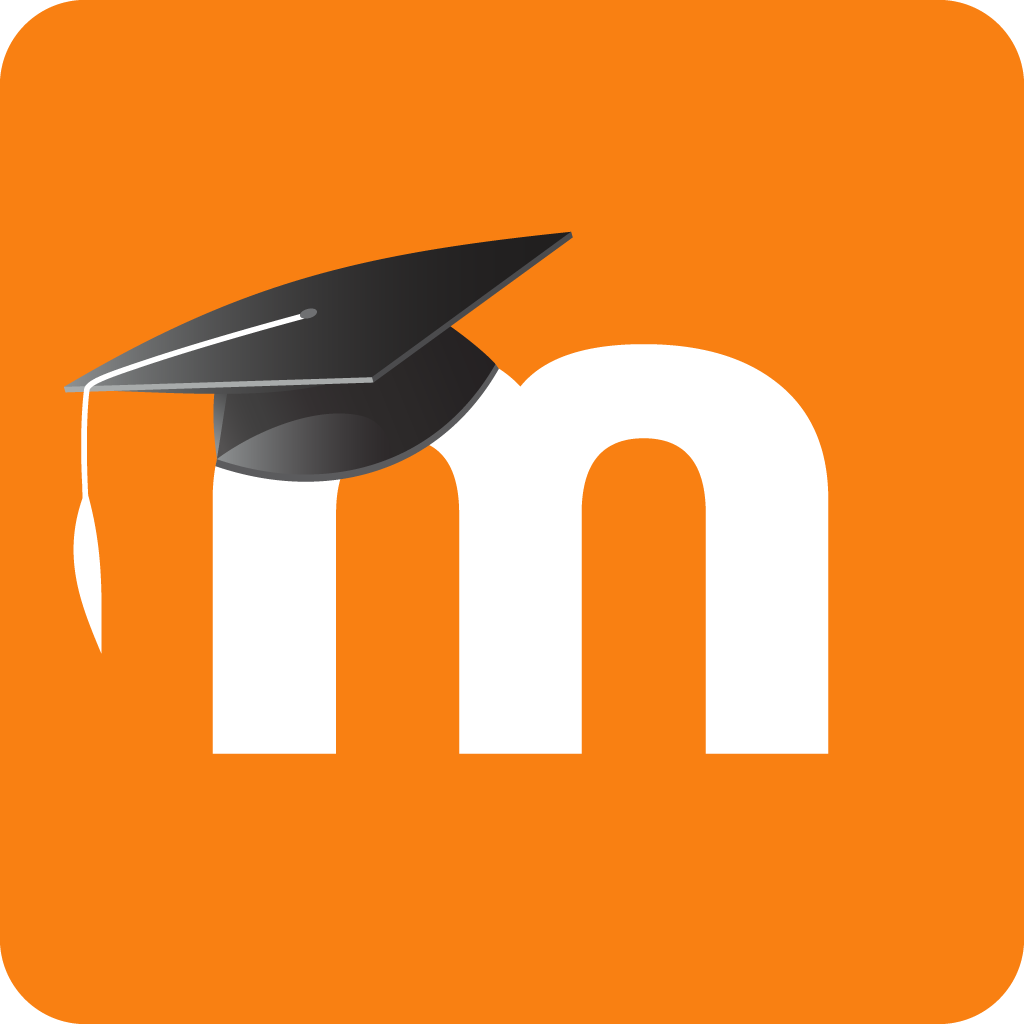 Community discussion and feedback
Moodle updates and announcements
Tips, tricks, and strategies

Everyone needs a little Moodle TLC!
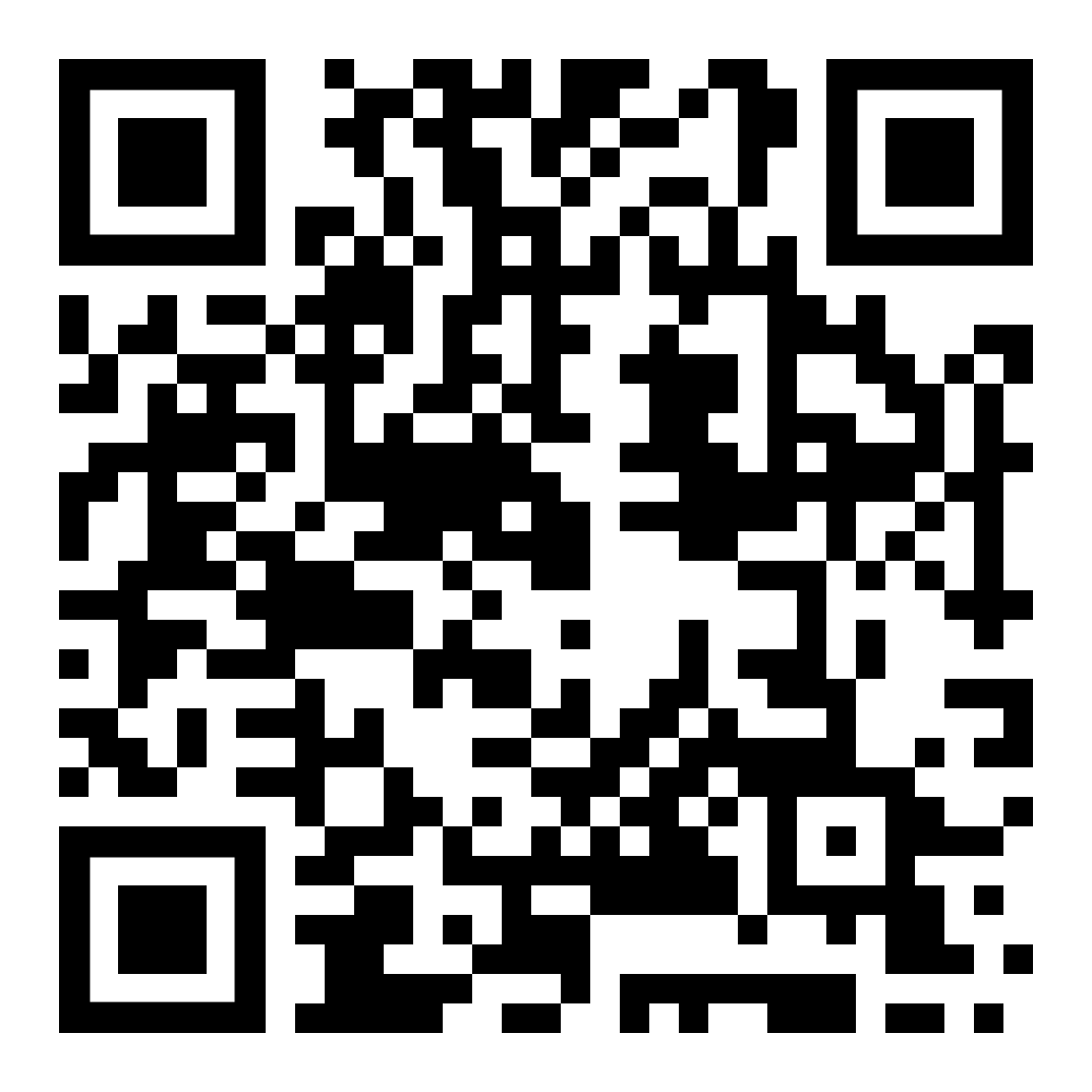